Module 5Interest Rates                                and Changes to Interest Capitalization
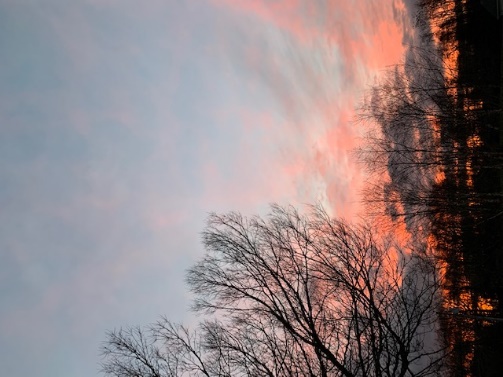 Paul S. Garrard
Founder and President, PGPresents, LLC
Independent Student Loan Consulting
Spring 2024
www.PGPresents.com
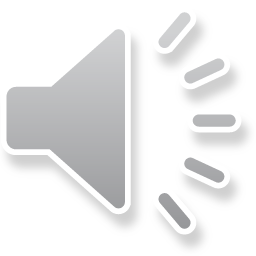 2024 PGPresents, LLC - All Rights Reserved
Interest rates
What your lender charges you to use their money, expressed as a percentage
Higher the rate, the more costly the loan
Rates can be fixed or variable*
Rates on new federal loans have been fixed since 2006
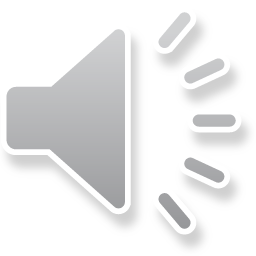 *   Some private lenders may offer hybrid rates on their private loan offerings
Interest rates*
Federal Direct Loans
Fixed interest rates for the life of the loan
Rates change on new loans disbursed on or after July 1 each year
Direct (Grad) PLUS always 1% higher than Direct Unsub
Campus-based loans
Fixed or variable, check terms on disclosure statement
Title VII loans (PCL, LDS, HPSL) fixed at 5%**
Private loans
Fixed or variable, check terms on disclosure statement
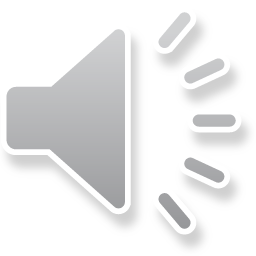 *     Details on interest rates should be in disclosure statement provided by lender                                       **   Primary Care Loans, Loans for Disadvantaged Students, Health Professions Student Loans
Federal interest rates*
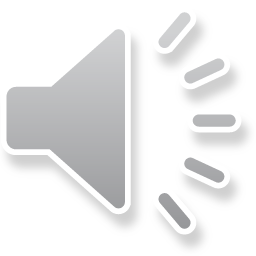 *  Maximum rates 9.5% and 10.5% on Direct Unsub and Direct PLUS respectively
Capitalization
Accrued and unpaid interest added to principal
Less frequent the better
Effective July 1, 2023, interest will no longer capitalize when
You enter repayment
When switching income plans, unless you are switching out of IBR to another income plan
When you no longer show PFH* for PAYE
When you leave a period of forbearance
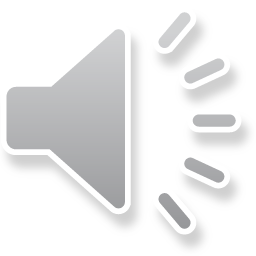 *   Partial Financial Hardship                                                                                                                                                                        *   PFH is when 10% of you discretionary income is LESS than your original Standard 10 year payment amount
END OF MODULE 5
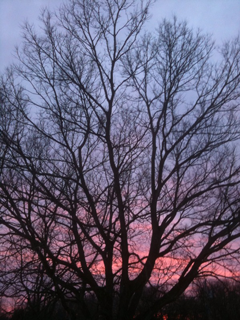 PGPresents, LLC
Independent Student Loan Consulting
www.PGPresents.com
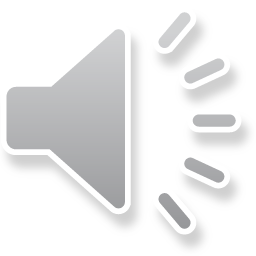 2024 PGPresents, LLC - All Rights Reserved